Achievement
4th Grade Guidance Lesson
Review
What is a goal? 

What are the goal-setting steps? 

Why is goal setting important? 

What are some qualities and characteristics that help us reach our goals?
Achievement is when you succeed at something or reach something that you have been working towards.
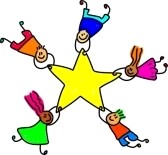 Wilma Unlimited by Kathleen Krull A story about how Wilma Rudolph became the world’s fastest woman.
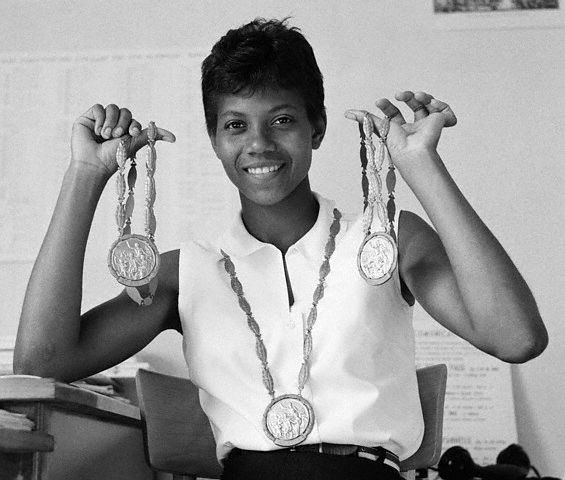 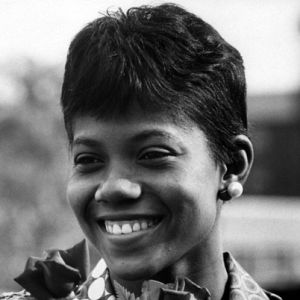 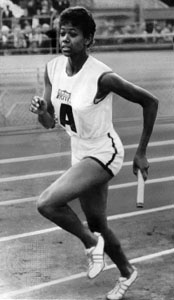 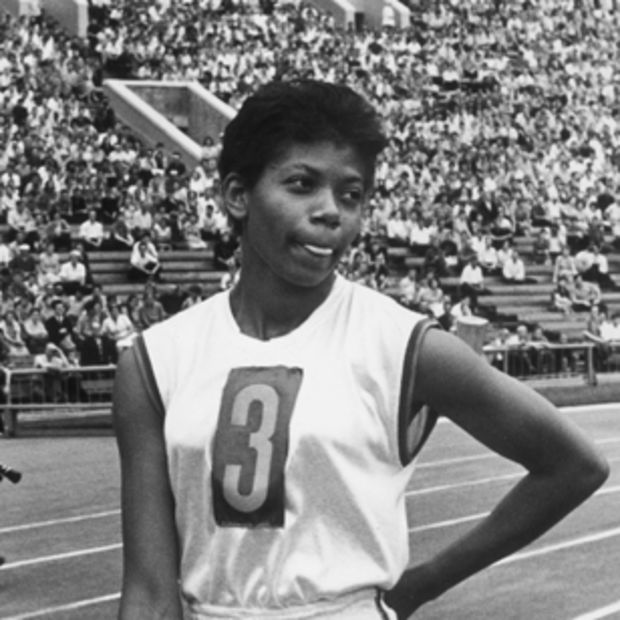 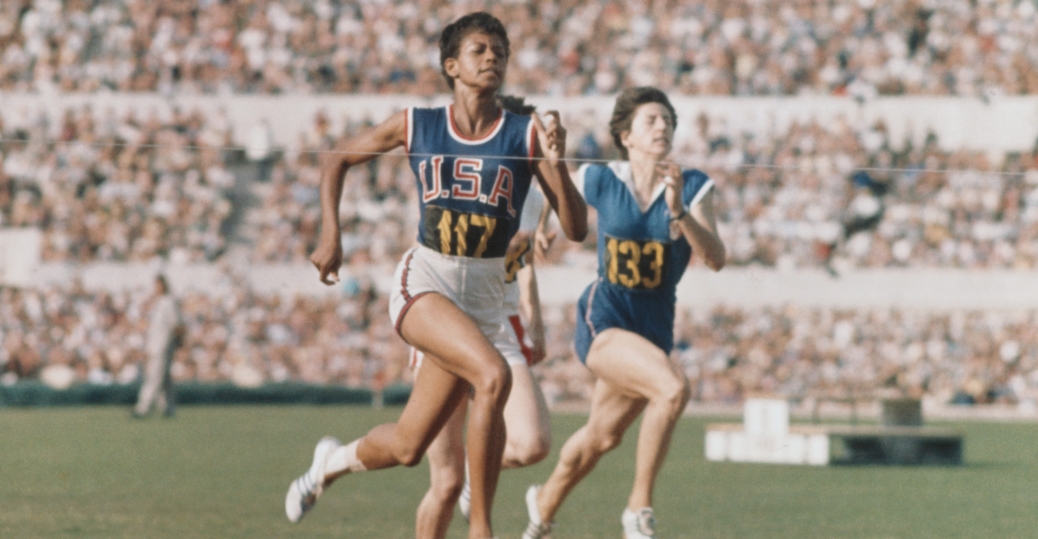 Achievement
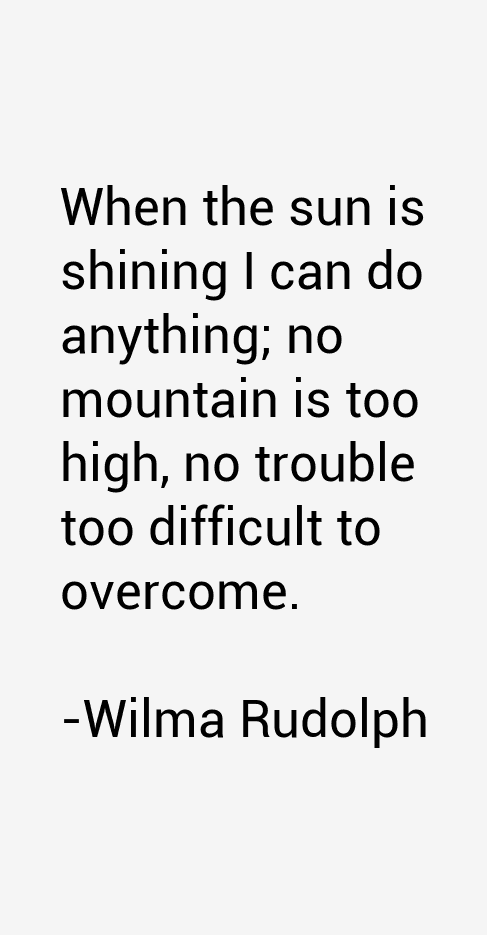